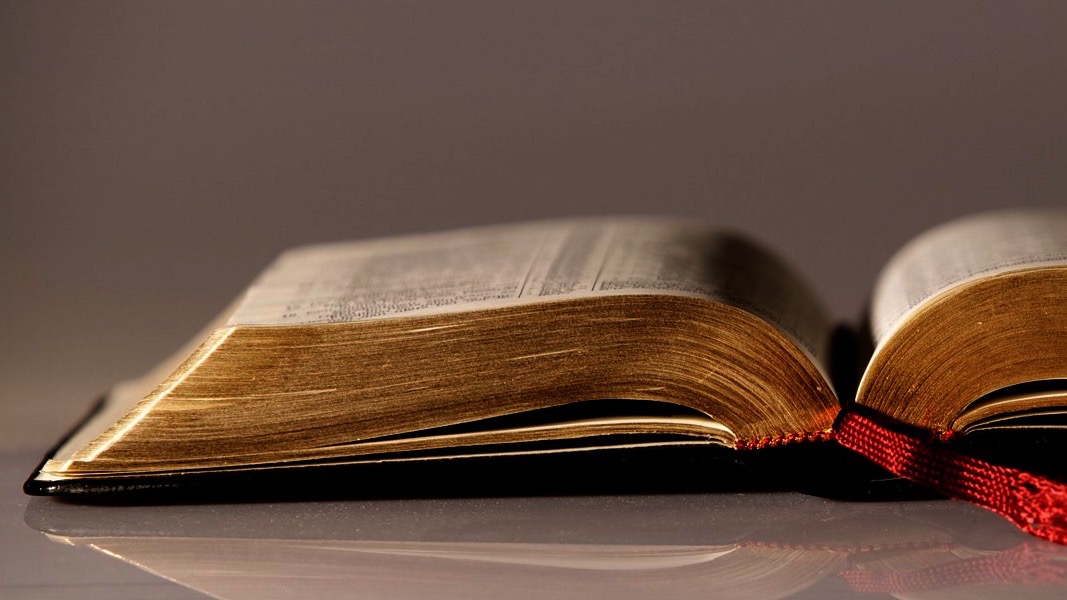 Welcome to
Our Sunday School
We’ll start at 9:07
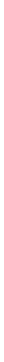 visit OurSundaySchool.com for more about our class
Colossians: week 7 (pages 53-59)
Colossians 1:12b-14
who has enabled you to share in the saints’ inheritance in the light. He has rescued us from the domain of darkness and transferred us into the kingdom of the Son he loves. In him we have redemption, the forgiveness of sins.
Colossians: week 7 (pages 53-59)
Dr. R. Scott Pace& Dr. Daniel L. AkinThanksgiving is not simply a sentimental attitude of reflection but an intentional action of obedience.
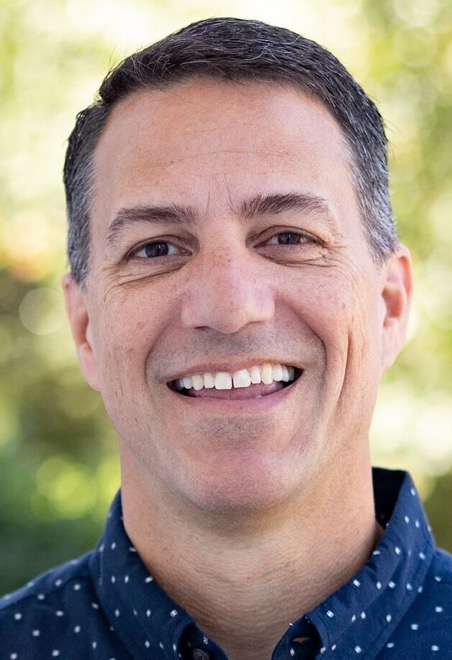 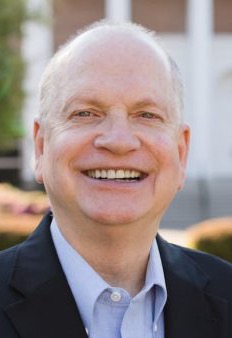 Colossians: week 7 (pages 53-59)
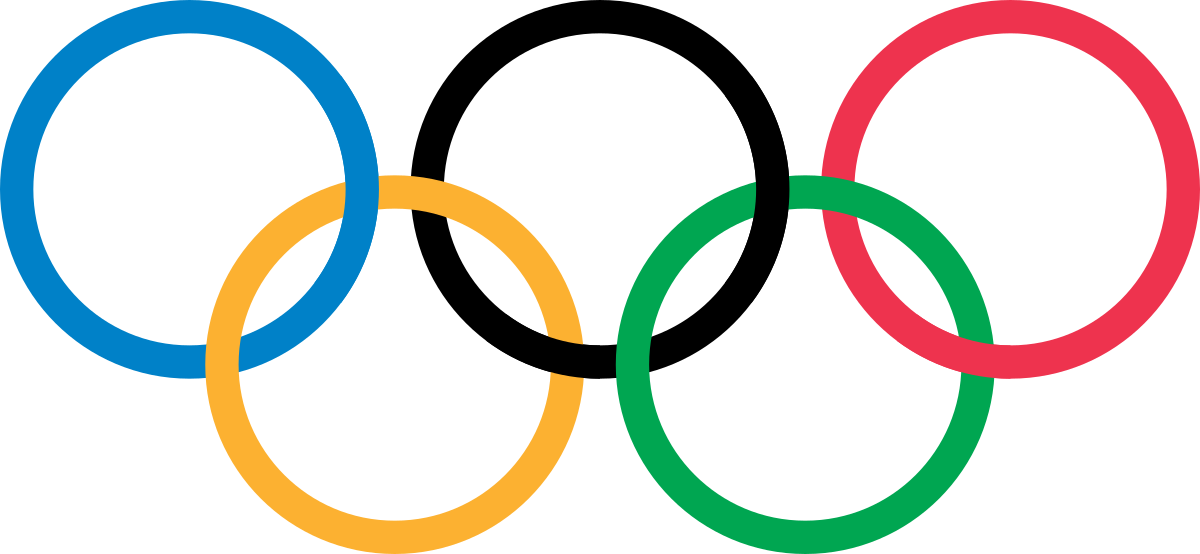 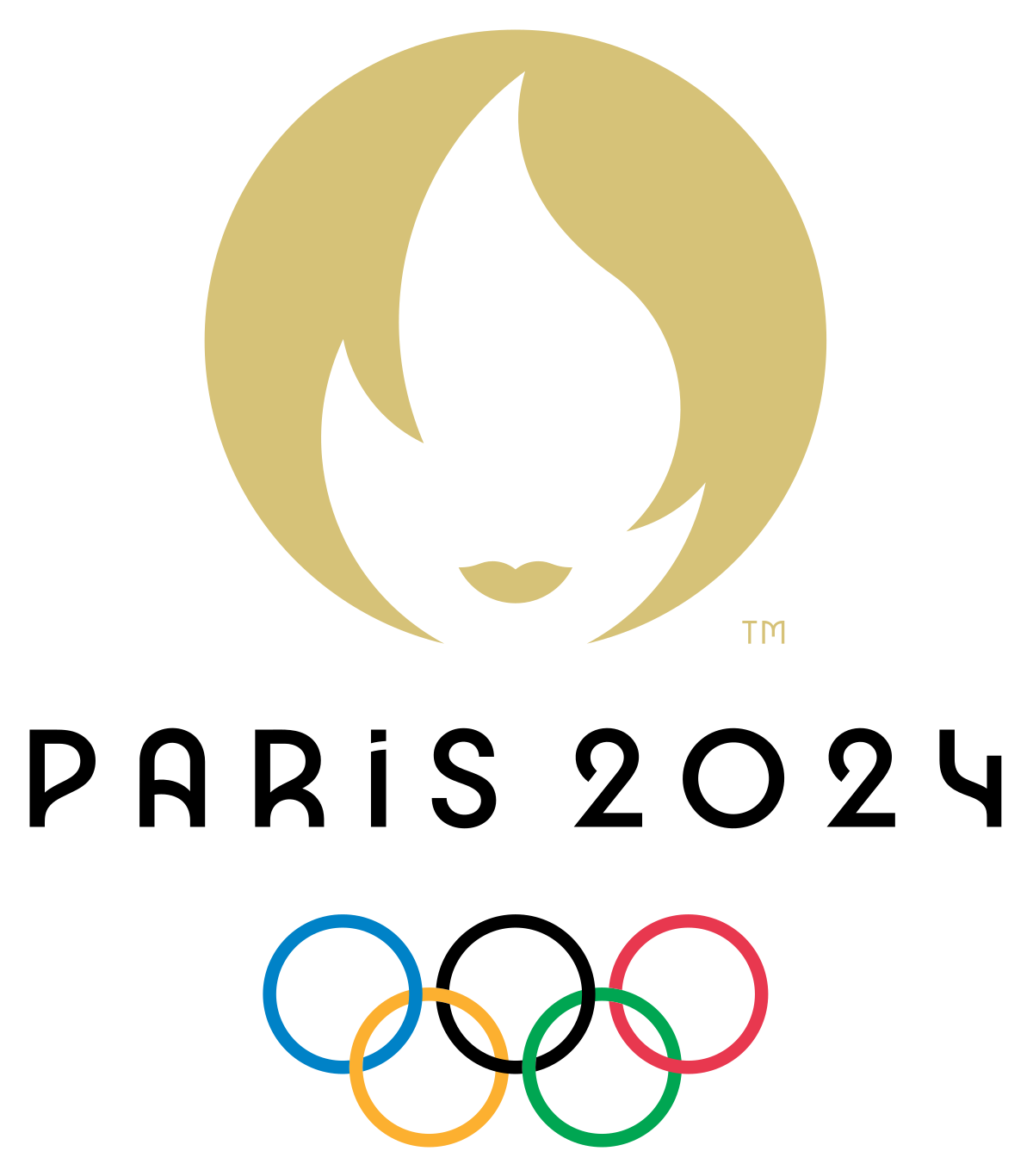 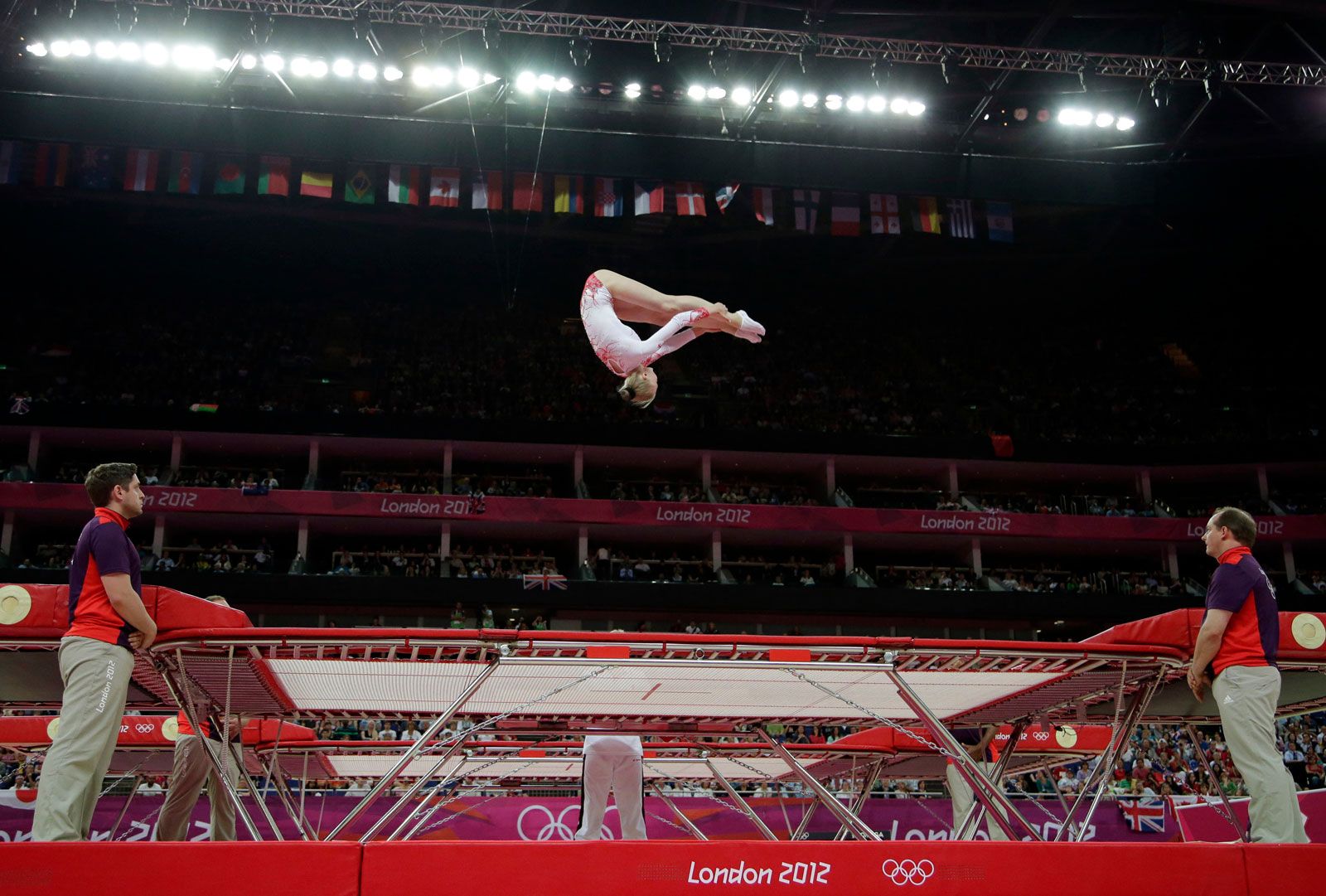 Photo by Gregory Bull, AP
Olympic trampoline qualification process
World Championships(November 2023)

Individual World Cup Series(February 2023 - April 2024)

Continental Championships
BDAG on hikanoo(heek-uh-NA-oh)to cause to be adequate, make sufficient, supply
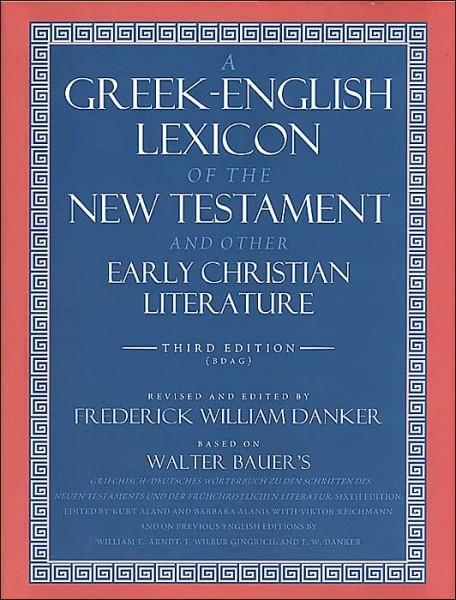 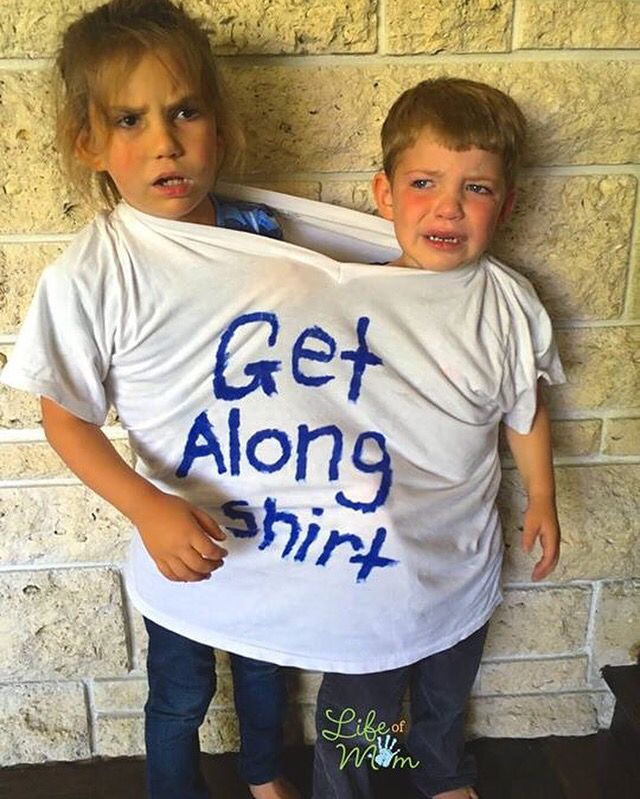 “enabled you   to share”
Colossians: week 7 (pages 53-59)
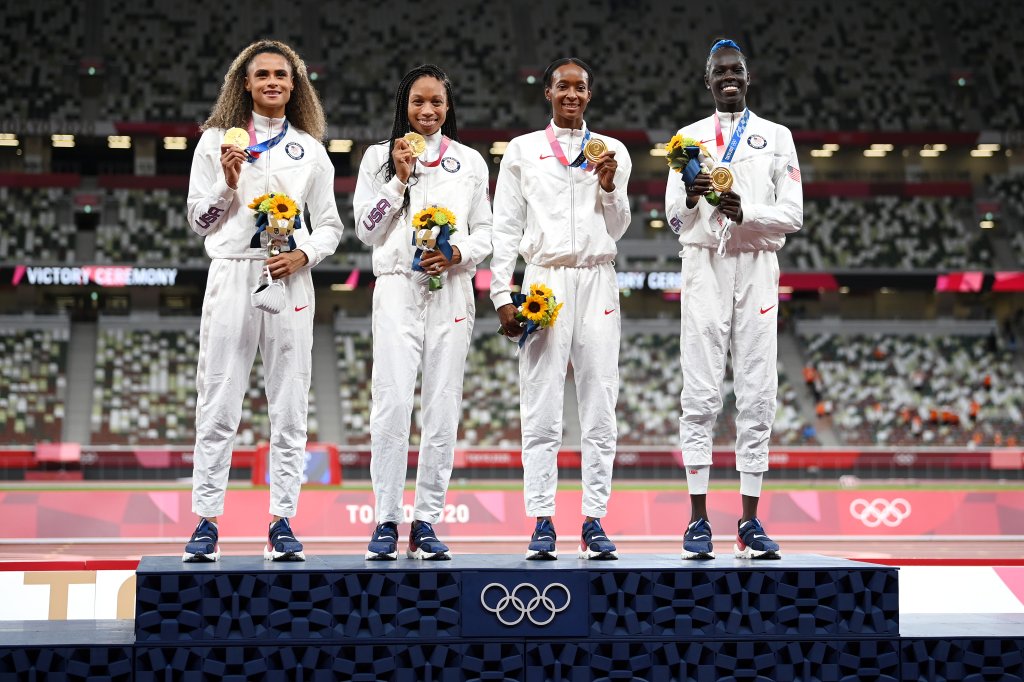 “enabled you   to share”
Colossians: week 7 (pages 53-59)
Philip Melanchthon1497-1560
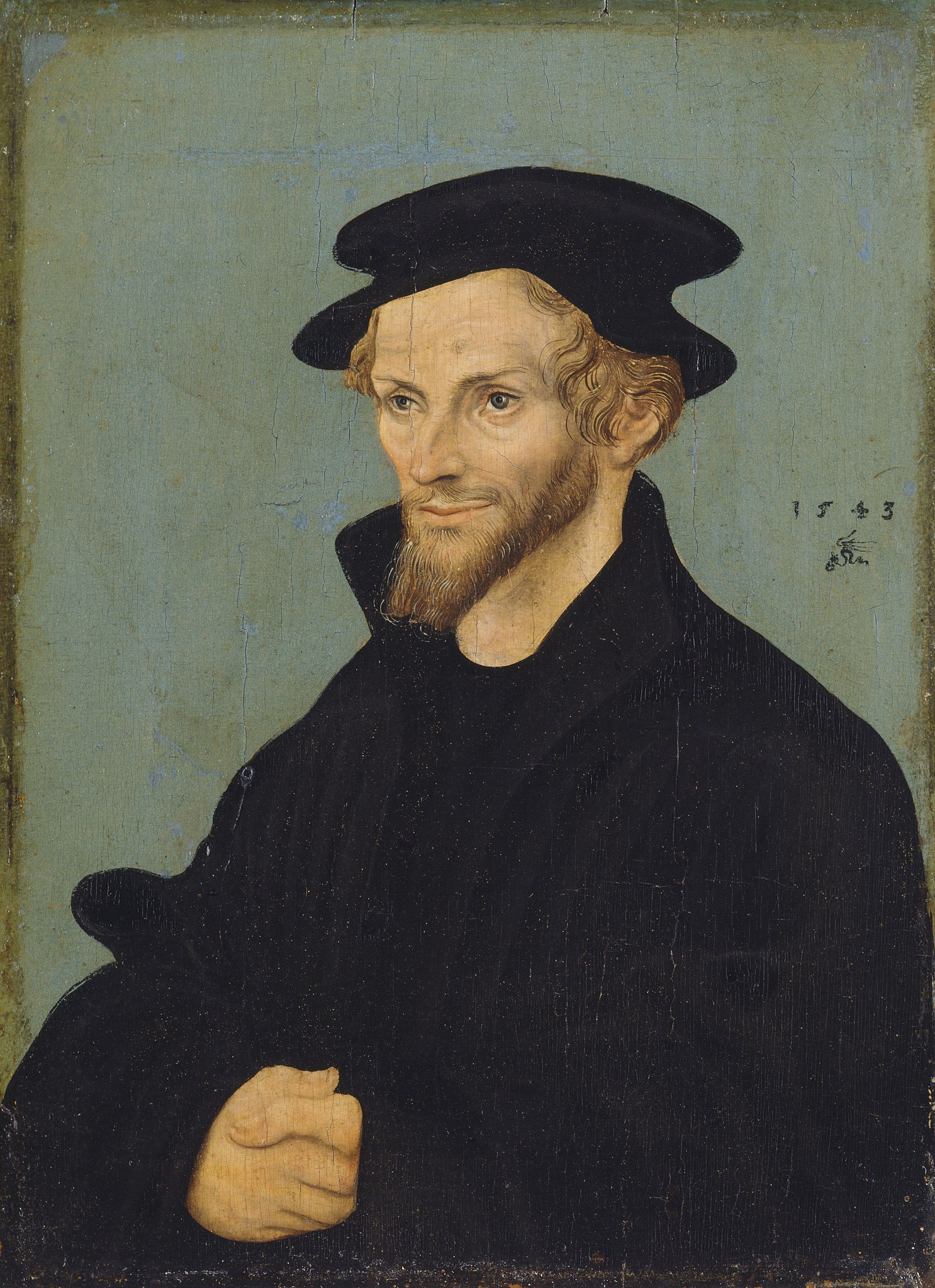 Desiring God
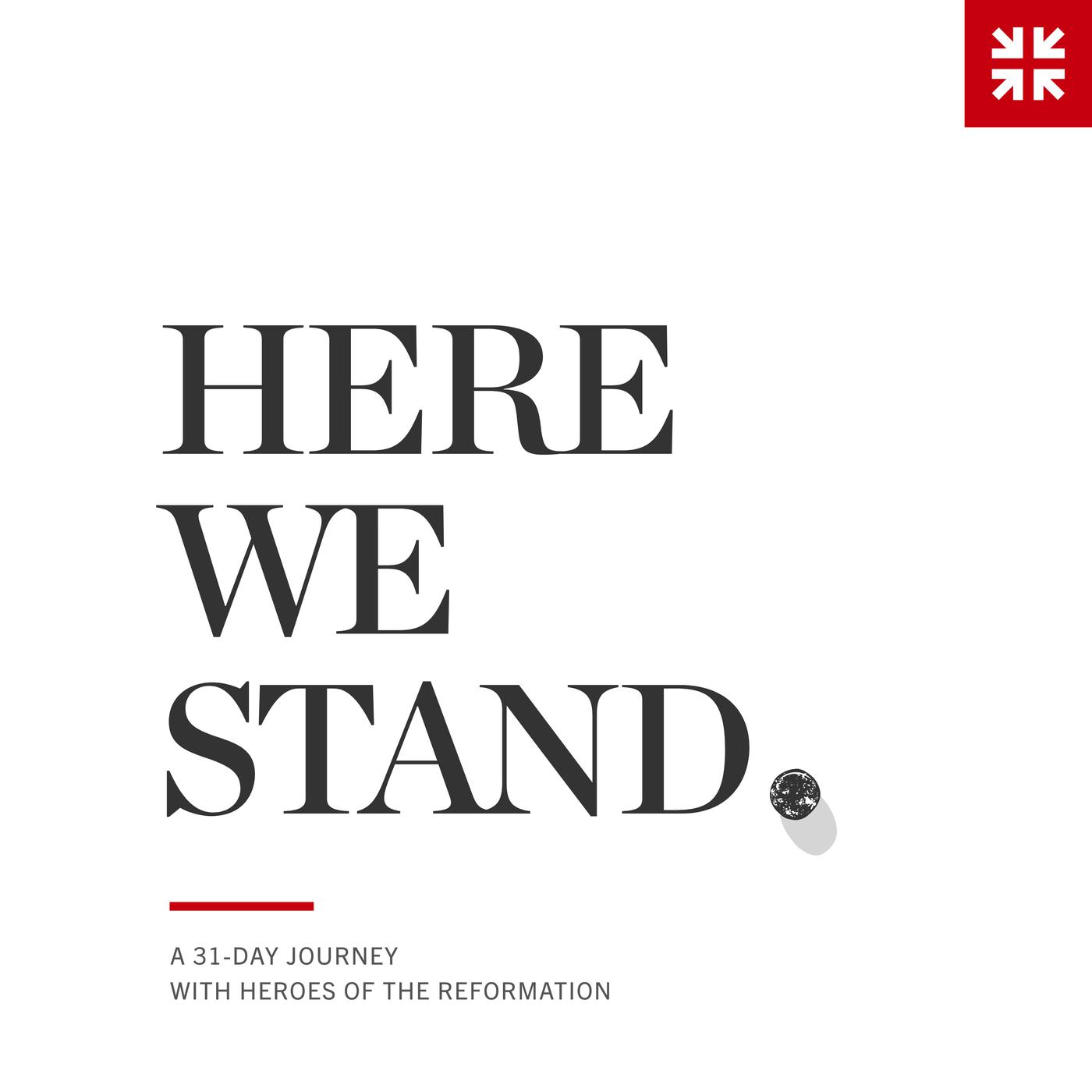 Philip MelanchthonIf somebody who had been shipwrecked knew for sure that he could swim to safety, he would not fear for his life but would be cheerful.
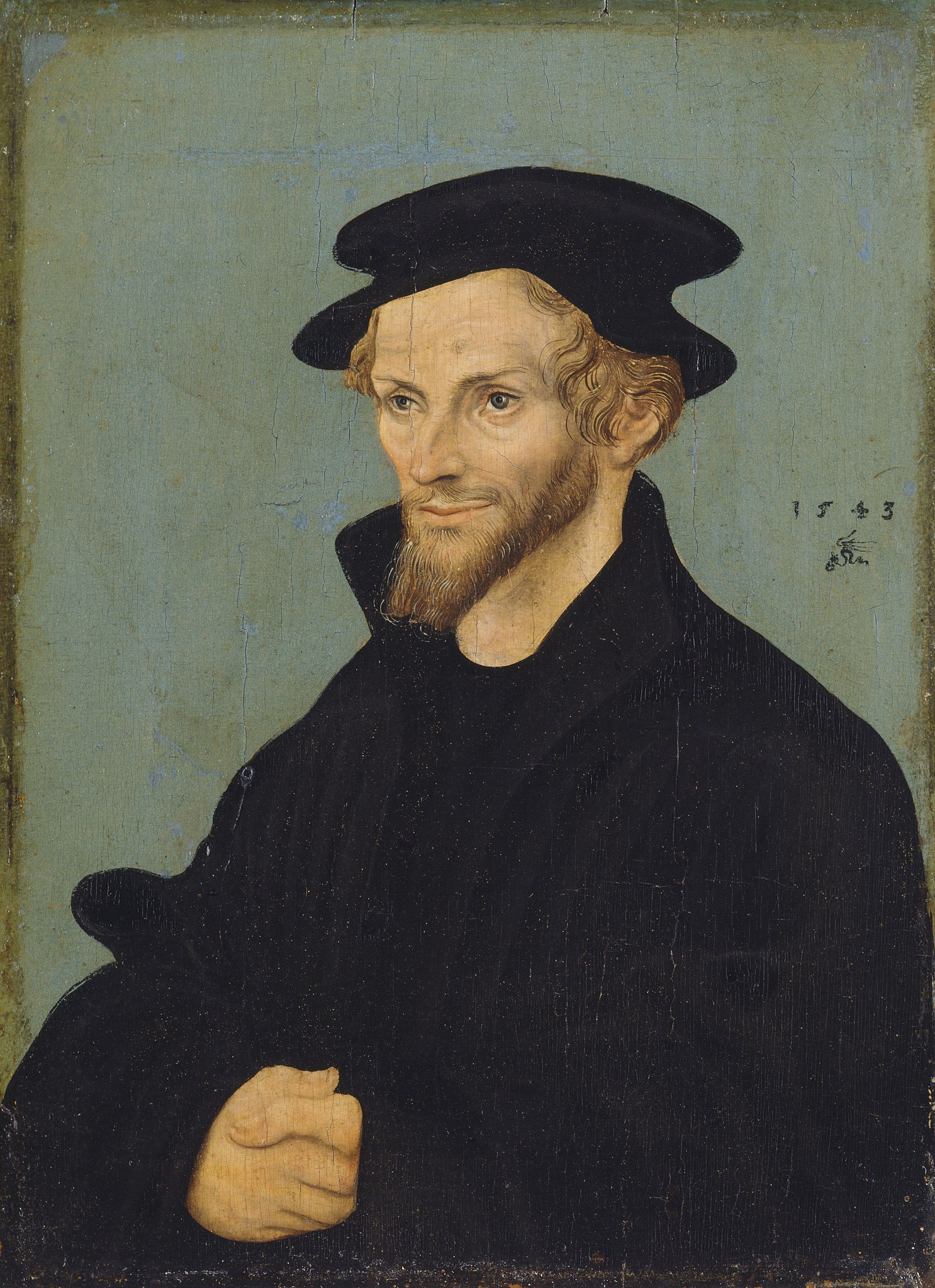 Colossians: week 7 (pages 53-59)
Philip MelanchthonPaul does not say that we are delivered from darkness, but from the power of darkness.
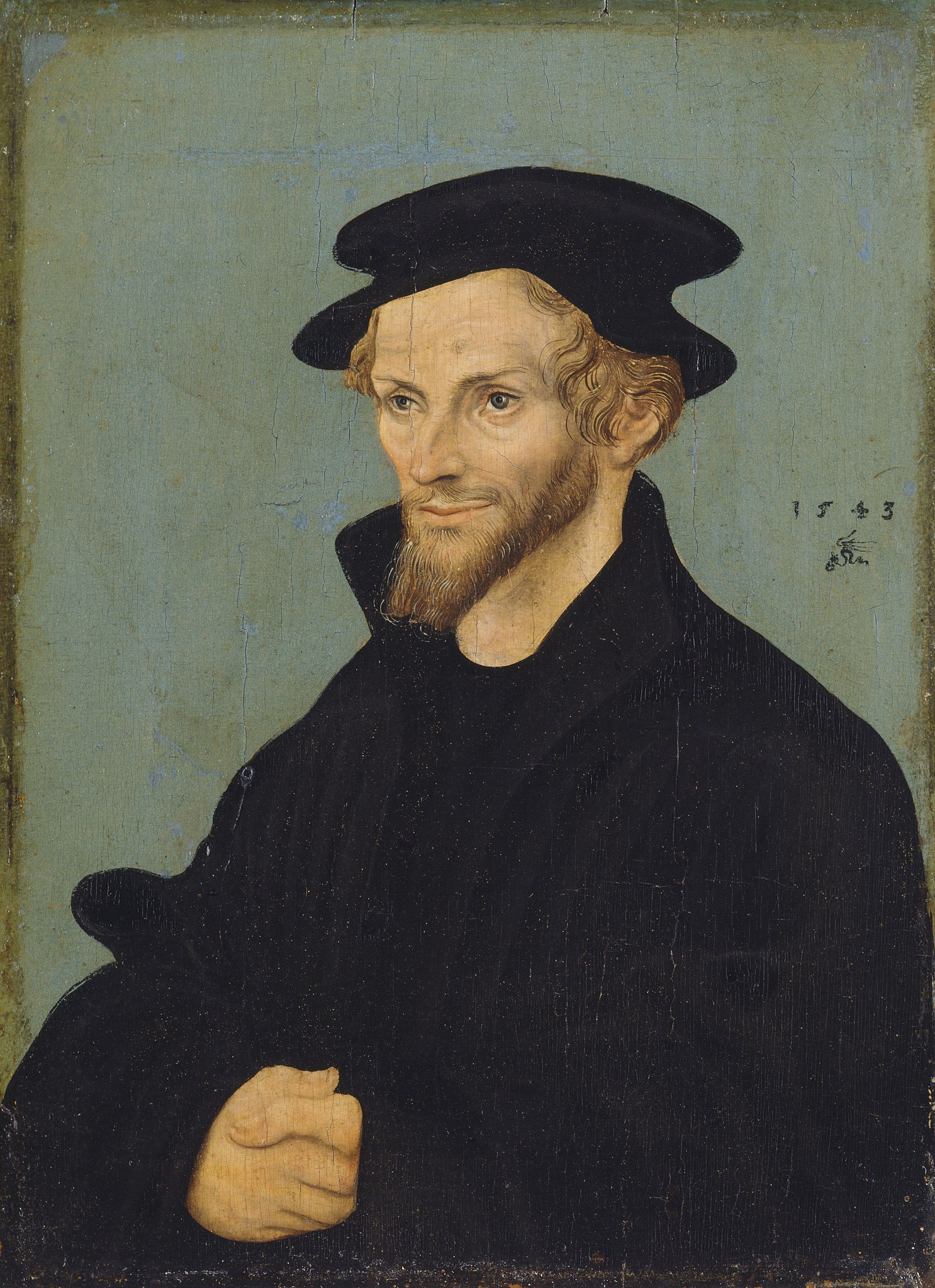 Colossians: week 7 (pages 53-59)
Delighting in the Trinityby Michael Reeves
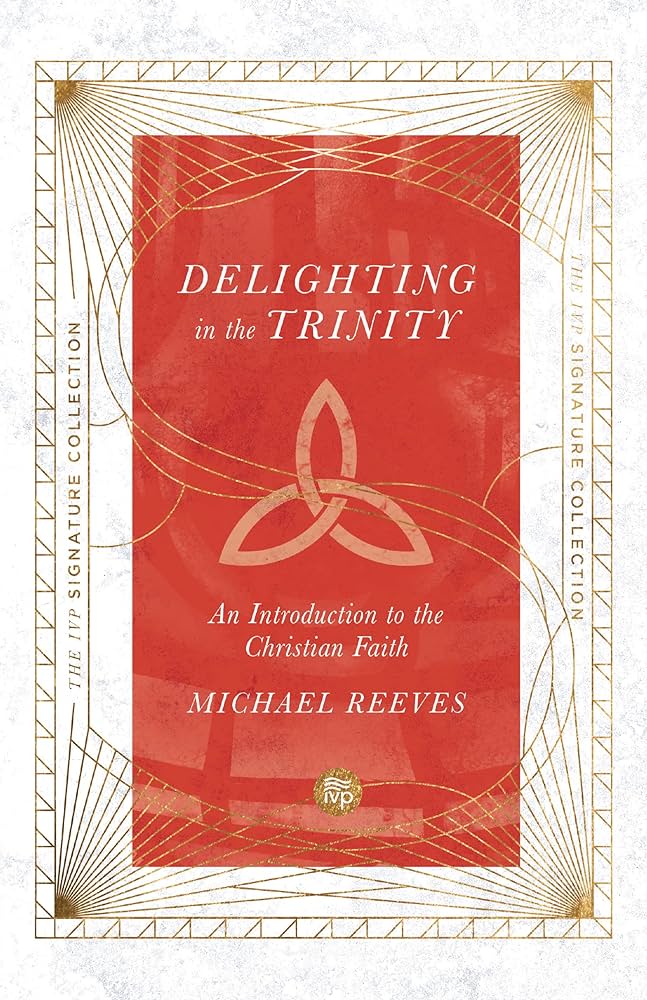 Colossians: week 7 (pages 53-59)
Dr. John DavenantAlthough the devil held us captives, the price of our redemption… was offered as a satisfaction to God, not to the devil.
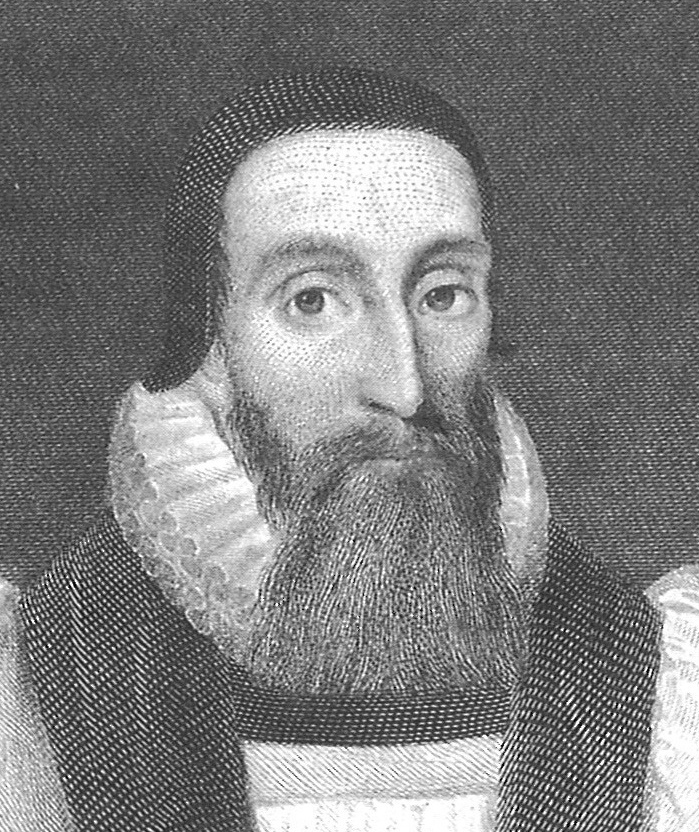 Dr. John DavenantIt rested with God either to condemn or to absolve….God is abundantly satisfied in the death of Christ for the sins of the whole world.
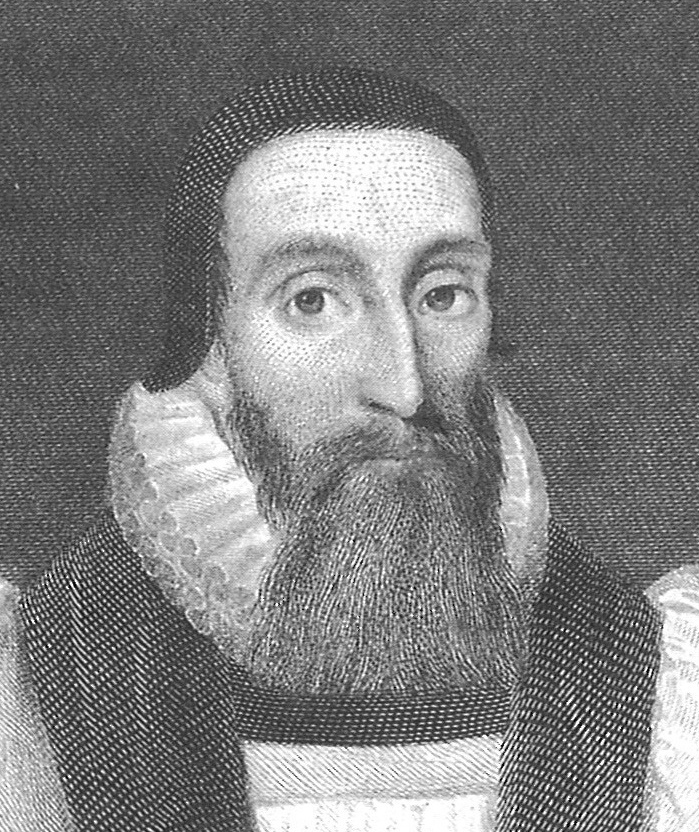 Colossians: week 7 (pages 53-59)
Prayer time
Write down your prayer requests (on the Weekly Update or in the comments
Lean in, engage, and pray for someone not with you
Go worship
Today’s class (page 17)
Preparing for Colossians 1:1-2:3Pray with othersHear with othersThink with othersStudy with othersShare with othersInvite others
In class, as a class
In class, as tables
After class
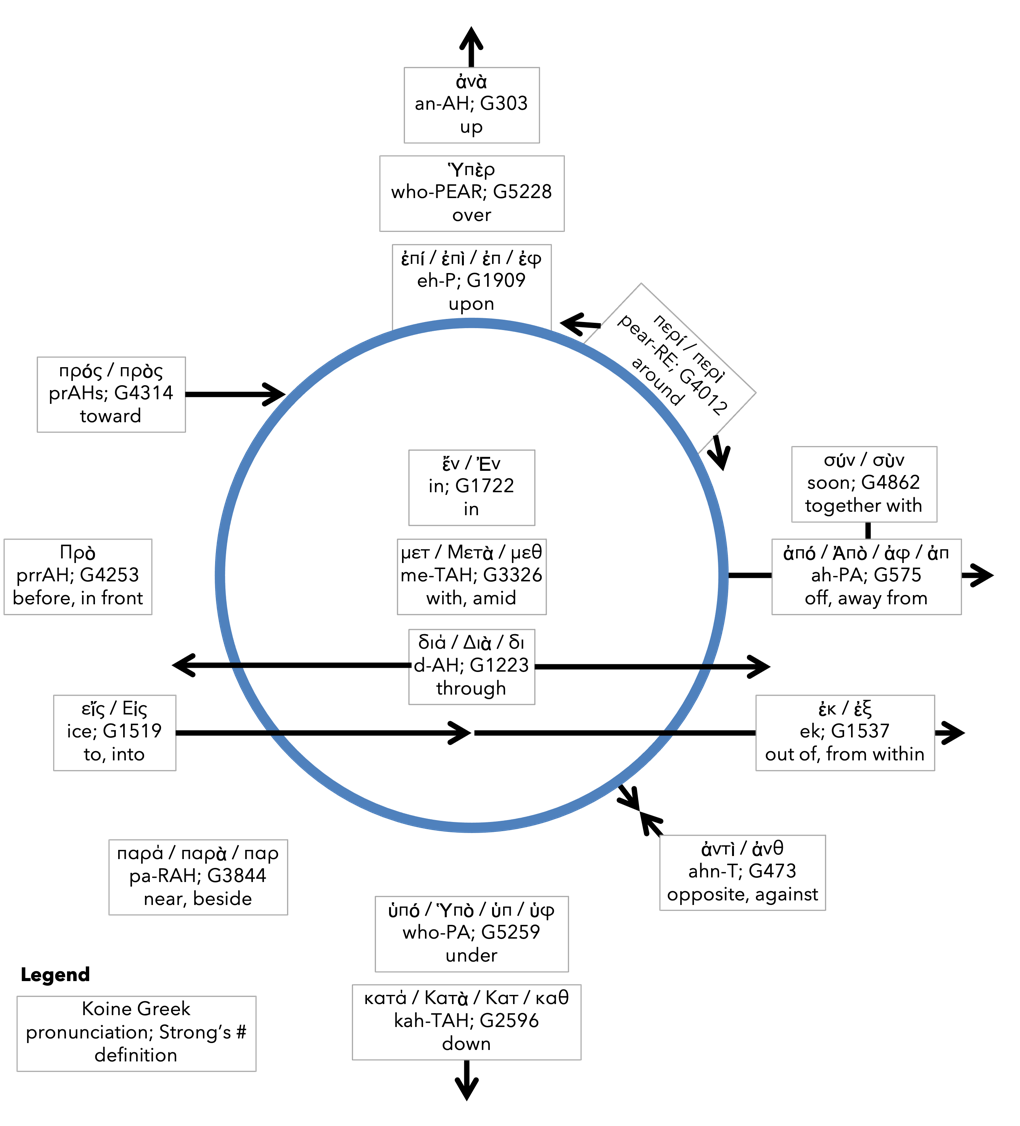 Prepositioncircle (page 12)
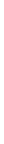 BDAG on morphe(mor-FAY)form,outward appearance,shape
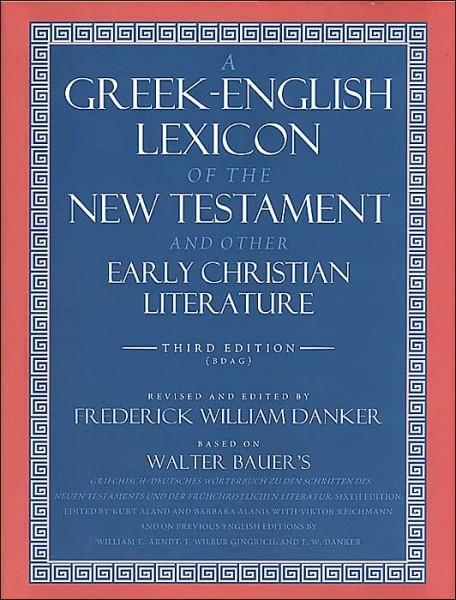 Dr. Gregory K. BealeQuote
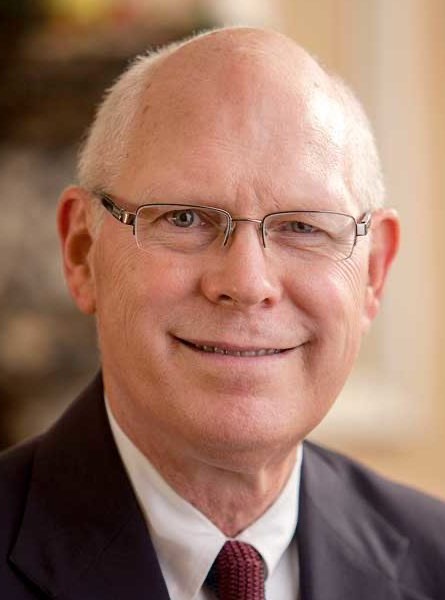 F. F. BruceQuote
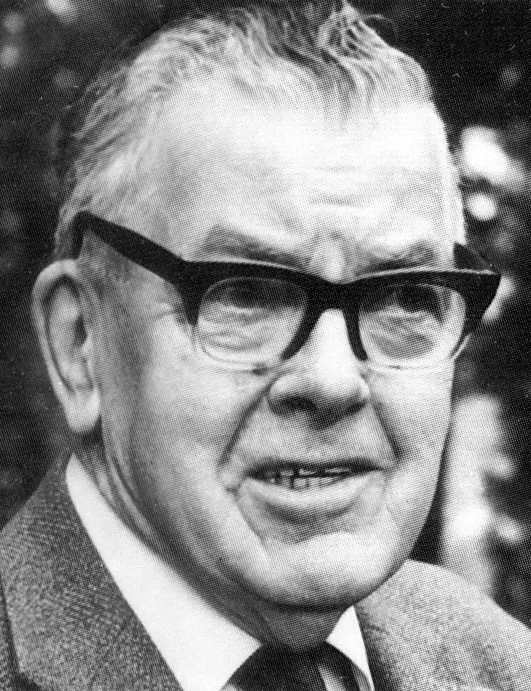 Dr. John DavenantQuote
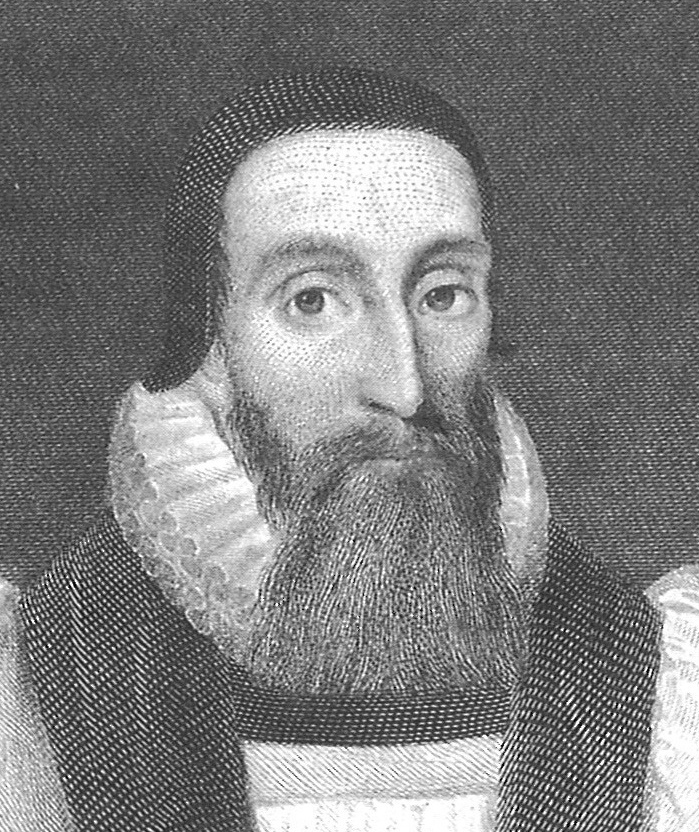 Dr. James D. G. DunnQuote
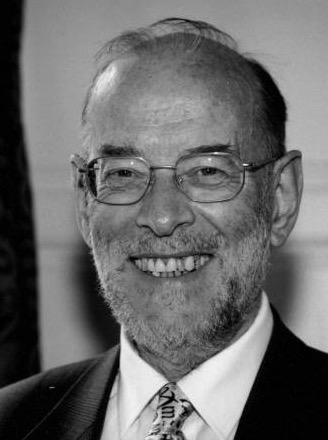 Dr. David GarlandQuote
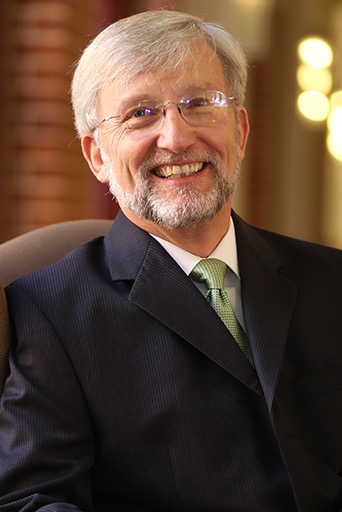 Dr. Murray J. HarrisQuote
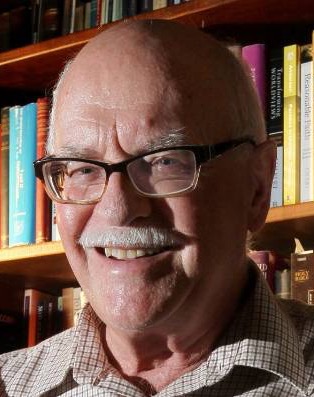 Dr. R. Kent HughesQuote
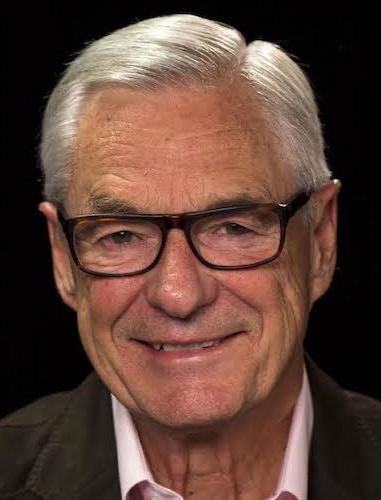 R. C. LucasQuote
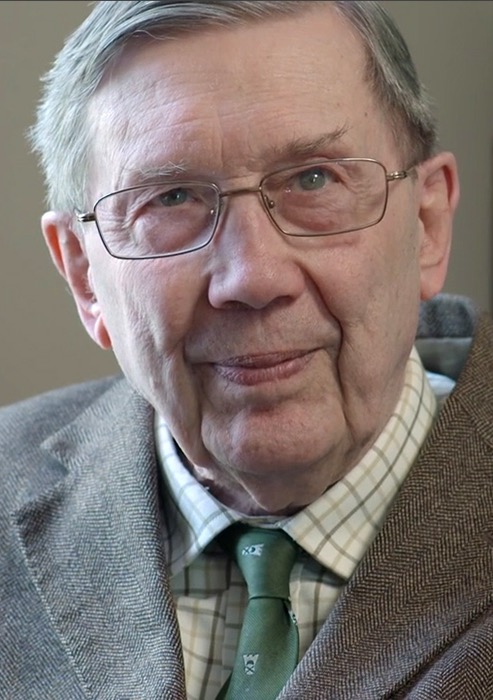 Dr. Scot McKnightQuote
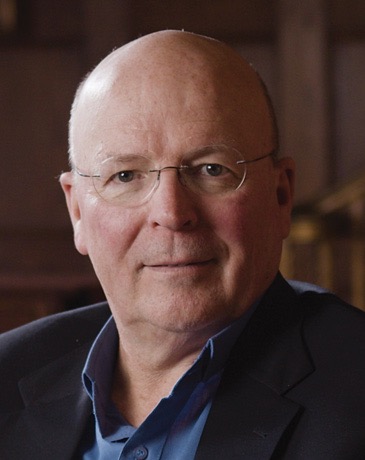 Dr. Douglas J. MooQuote
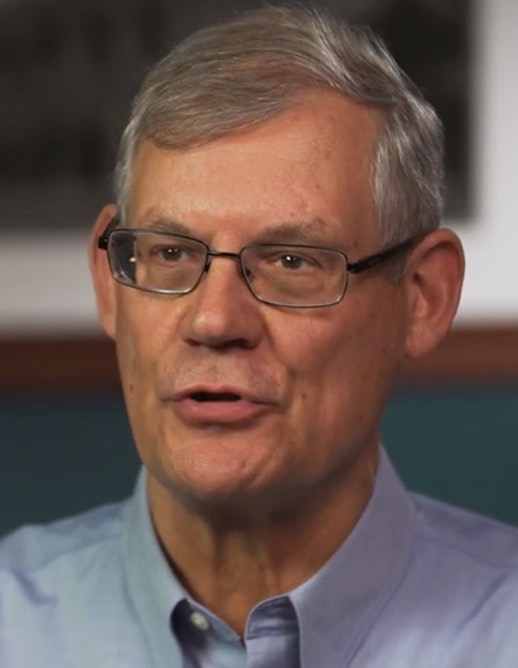 Dr. R. Scott Pace& Dr. Daniel L. AkinQuote
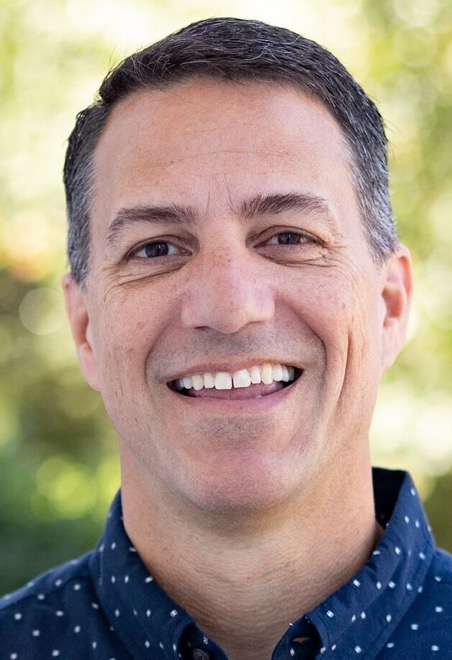 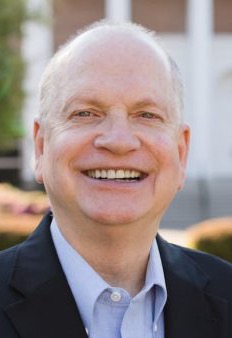 Dr. David W. PaoQuote
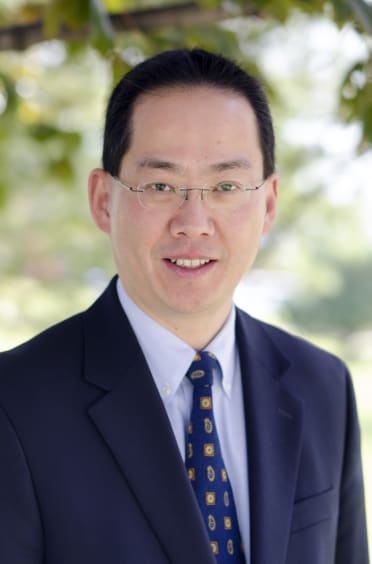 Jen WilkinQuote
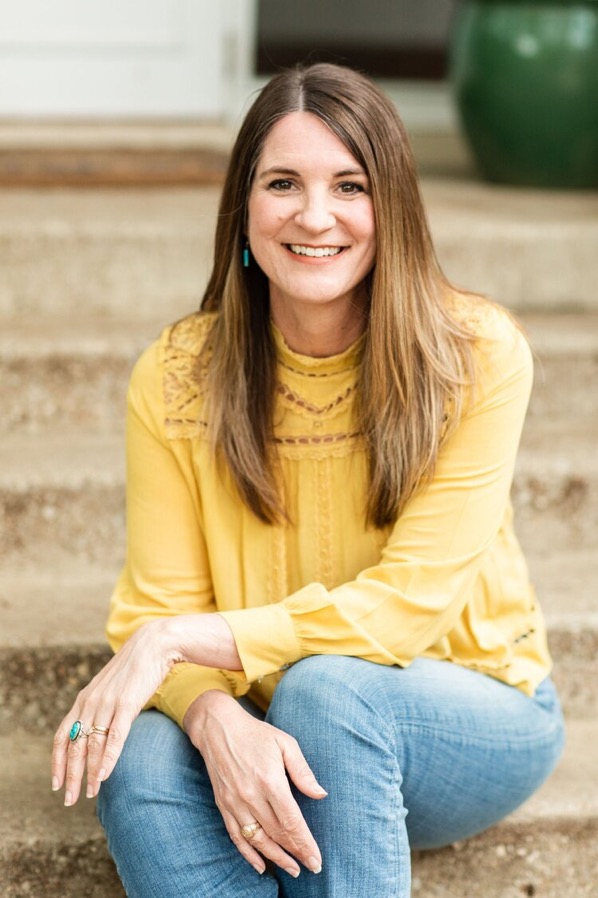 Dr. N. T. WrightQuote
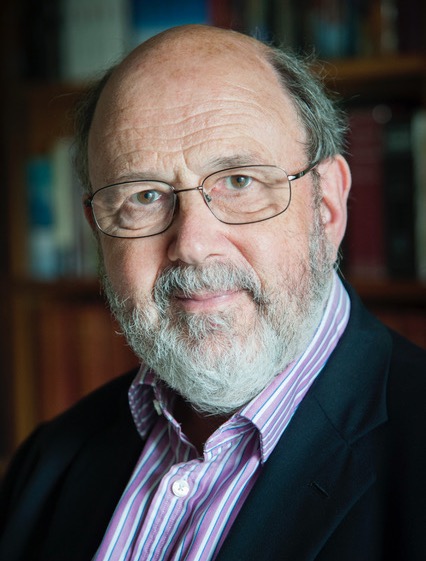 Philip MelanchthonQuote
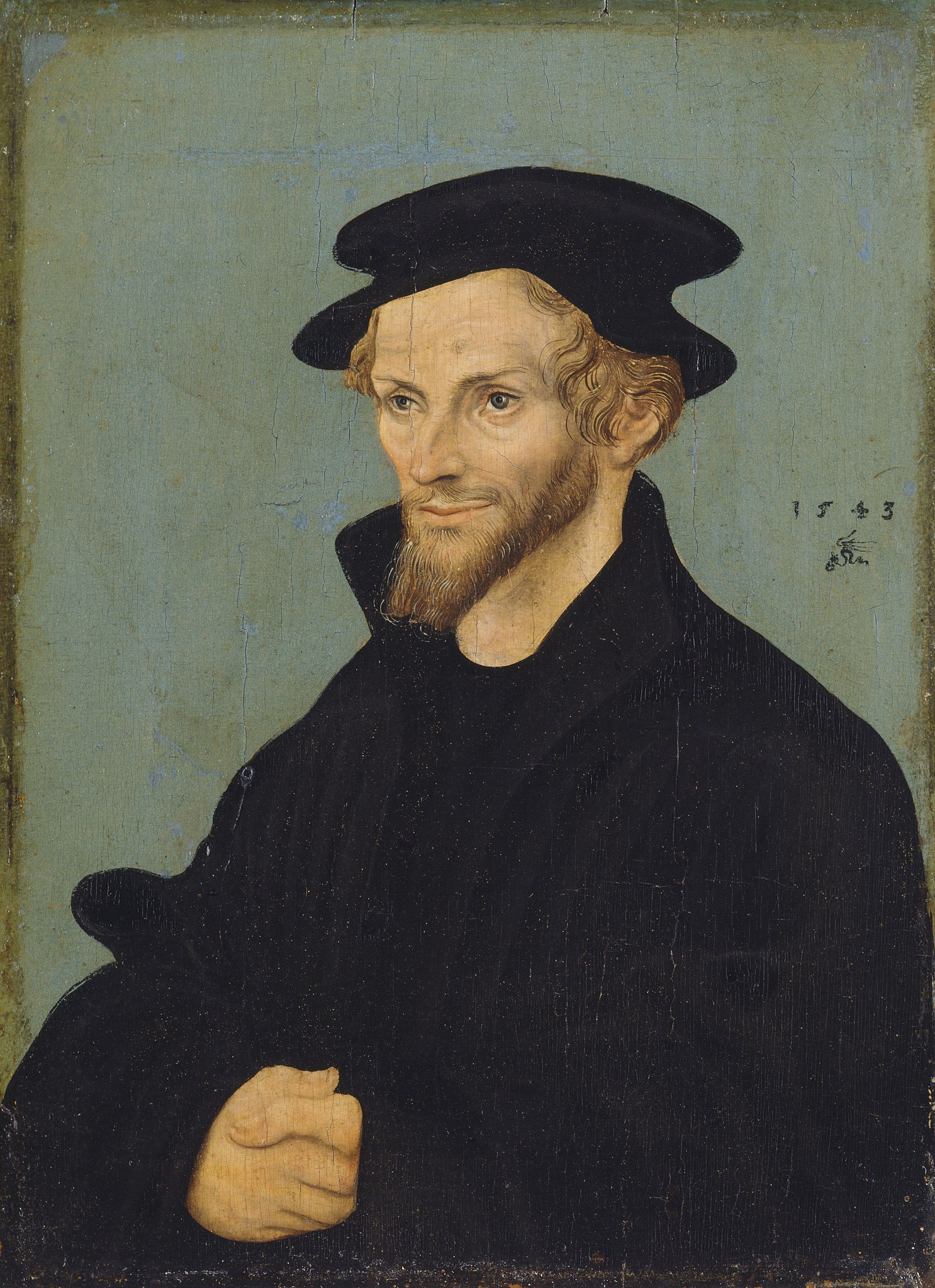